FTGK3013 Fotografi Topik 8:Mencetak dan Persembahan Dr.Sajap MaswanJabatan Teknologi PendidikanIPG Kampus Tuanku Bainunsajap@ipgktb.edu.myhttp://sajadstudio.info/sumber
1
Pengenalan
Topik ini akan membincangkan;
 Pengenalan
Mencetak hasil kerja
Jenis-jenis  persembahan hasil               tugasan untuk pameran
Kemahiran penggunaan pengetahuan fotografi dalam             keusahawanan fotografi dan pengimejan digital
Pengenalan
Cetakan digital memerlukan sebuah printer digital, dakwat (ink) dan kertas.
Cetak seharusnya dilakukan setelah melalui proses suntingan editing menggunakan perisian memproses fotografi digital
Carta ini menunjukkan tahapan-tahapan dasar proses foto digital.
Pengenalan
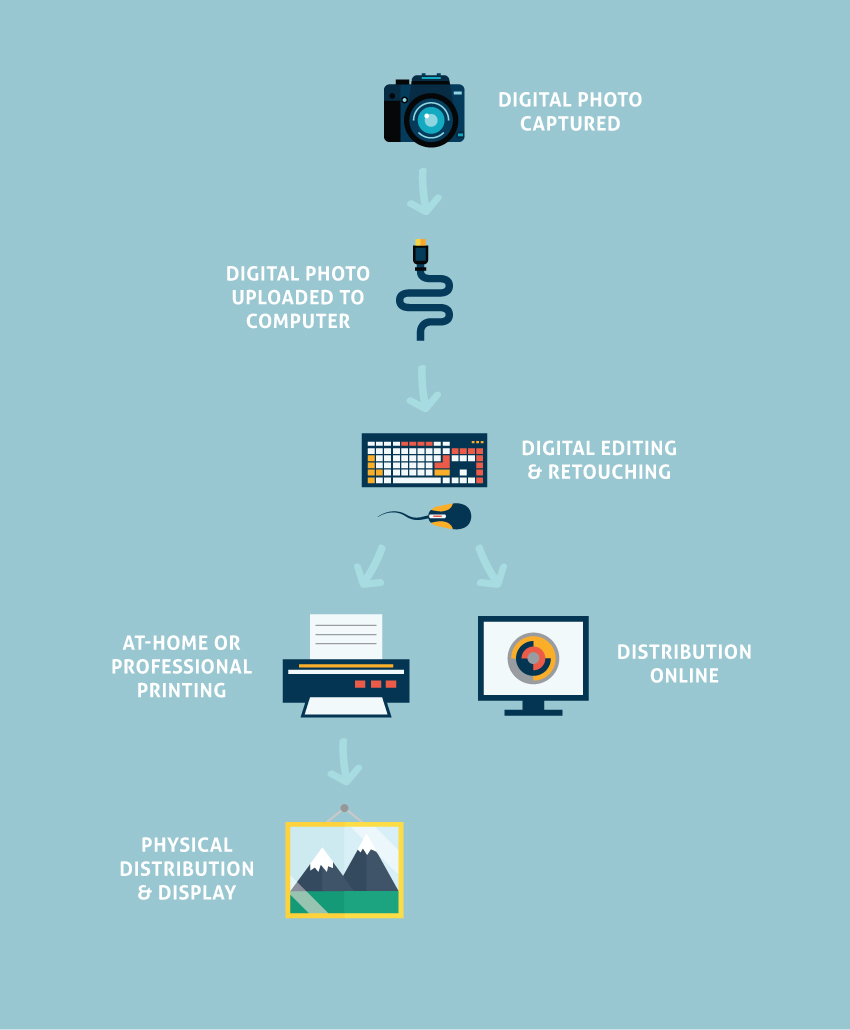 Mencetak gambar foto
Setelah imej ditingkatkan kualitinya bolehlah dicetak.
Lazimnya ia boleh dicetak menggunakan pencetak di rumah atau di kedai percetakan yang kualitinya lebih professional.
Jika dicetak sendiri pastikan menggunakan kertas yang sesuai. Contohnya kertas glossy, photo paper canvas, inkjet, mette (doff), laster photo dan seumpamanya.
Mencetak gambar foto
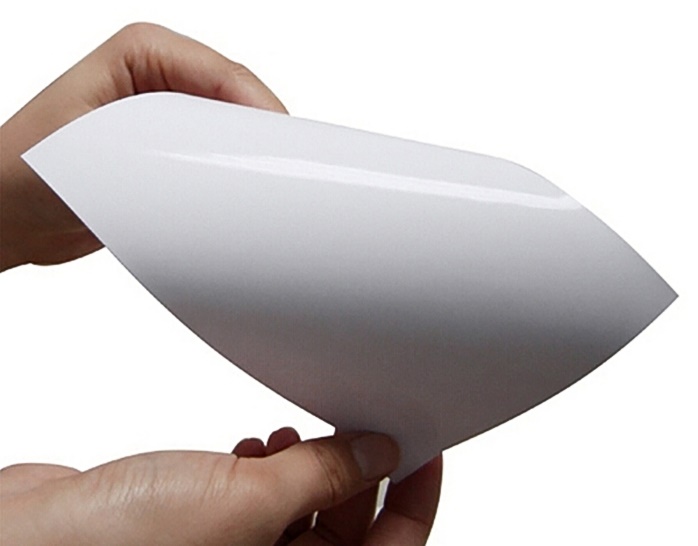 Kertas Glossy permukaannya yang cukup halus serta dapat menghasilkan refeksi lebih banyak jika diarahkan pada cahaya
Kertas Kanves memiliki tekstur yang agak mirip dengan canvas lukisan, agak kasar, ada garis-garis dan hasil yang dicetak sangat menarik
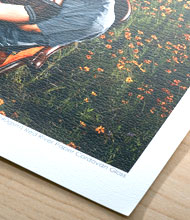 Mencetak gambar foto
Kertas Inkjet memiliki bentuk dan tekstur biasa namun boleh bertahan dari cairan. Mampu memberikan warna dan hasil gambar yang jelas serta tajam. Namun kurang sesuai untuk foto konvensional (agak nipis) melainkan lebih sesuai untuk membuat sketsa, grafik bar, kalender, poster dan lain-lain.
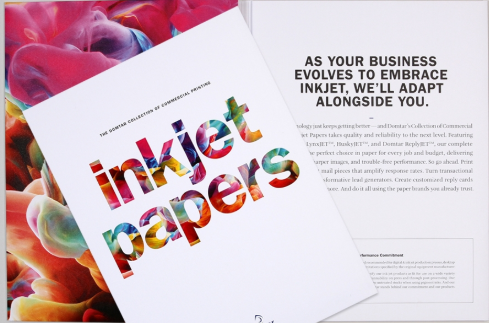 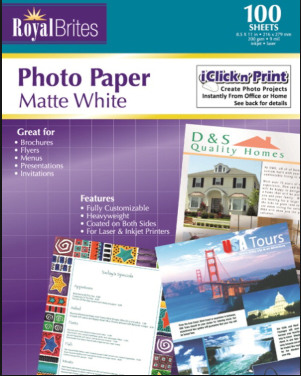 Kertas Mette (doff), memiliki permukaan yang lebih bertekstur serta lebih sedikit refleksi cahaya.  Tidak akan menimbulkan bekas meski sering dipegang. Sesuai digunakan untuk mencetak foto-foto yang tidak akan dipasangkan pada bingkai cermin atau tidak dimasukan dalam album.
Mencetak gambar foto
Laster Photo Paper menjadi kertas foto untuk jangka panjang dan biasanya digunakan untuk keperluan dokumentasi.
Pada bagian permukaannya mirip kulit limau dan inilah ciri khas laster yang membedakan dengan jenis kertas lain
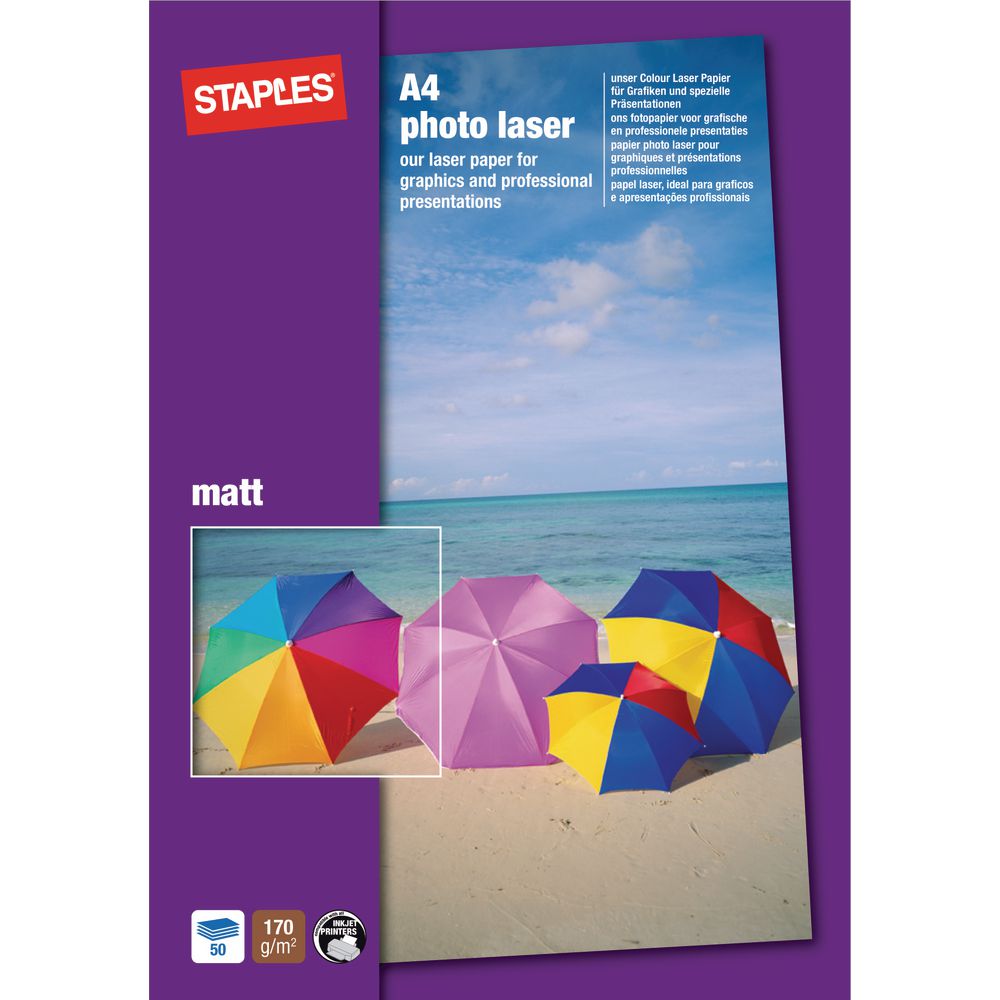 Persembahan hasil tugasan
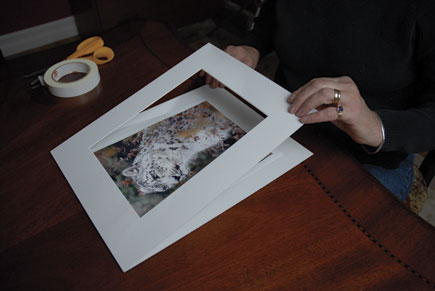 Hasil foto yang telah dicetak harus dibingkaikan sebelum dipamerkan.
Selain untuk kekemasan dan menyerlahkan lagi karya ia juga membantu memanjangkan hayat karya tersebut.
Cara membingkaikan gambar
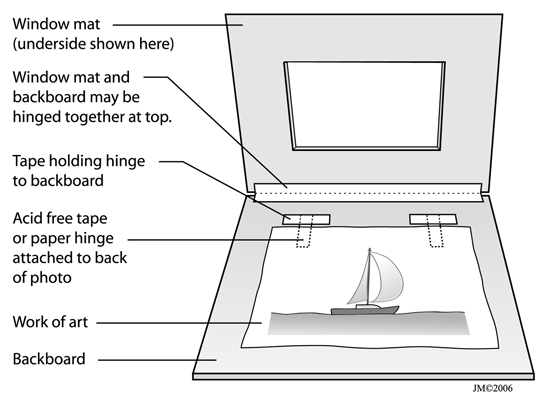 Cara membingkaikan gambar
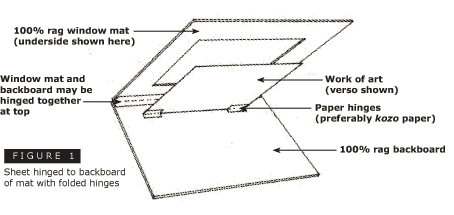 Cara membingkai gambar
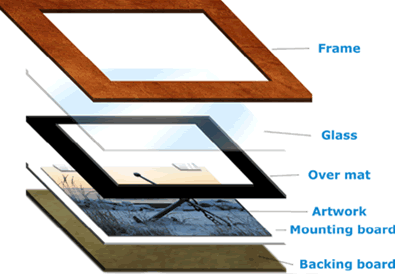 Mempamerkan karya fotografi
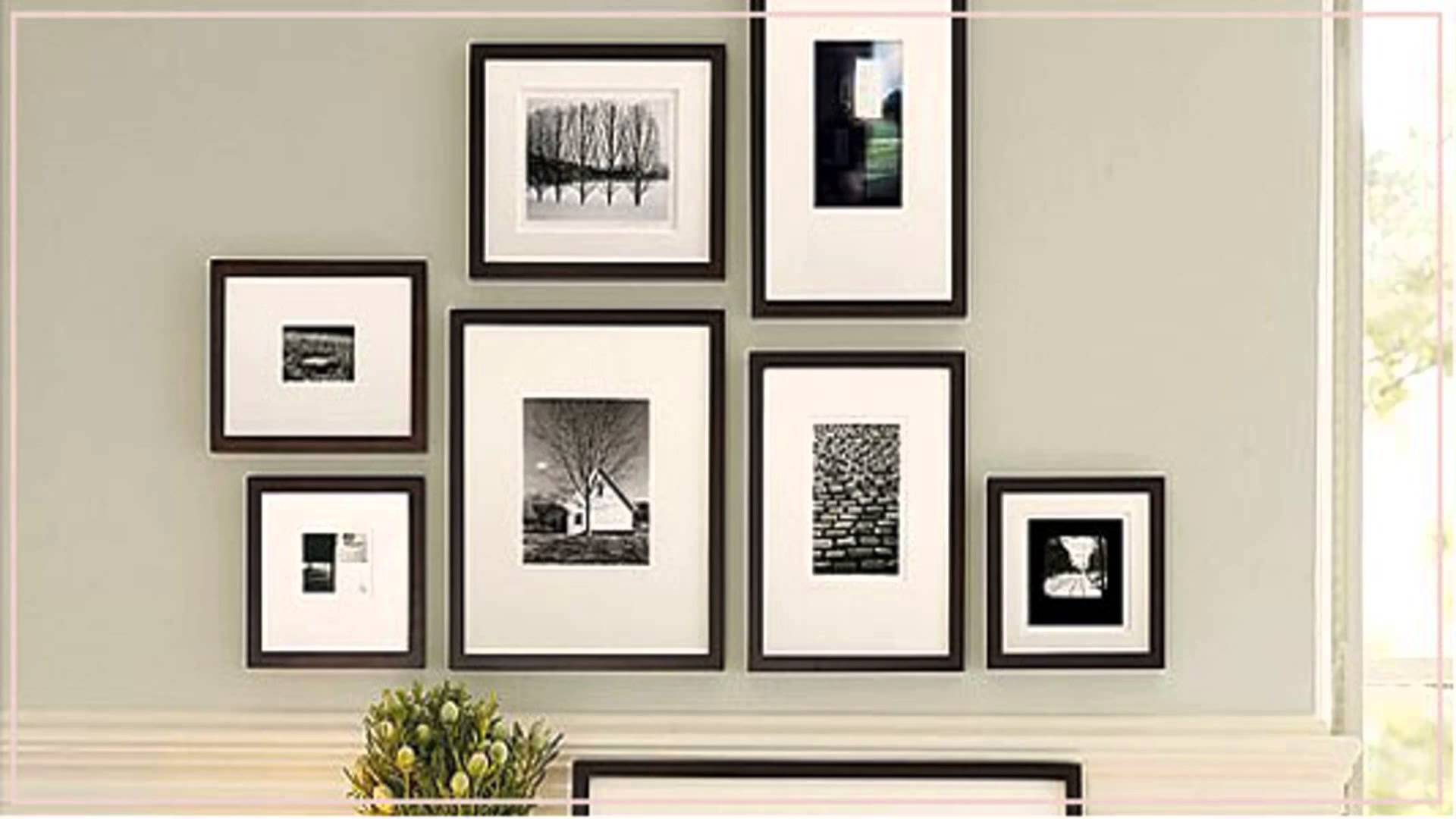 Mempamerkan karya fotografi
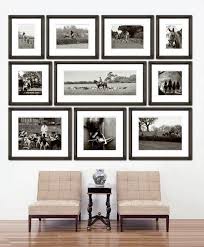 Keushawanan fotografi
Dengan kemahiran dalam bidang fotografi ia memberi peluang untuk anda menceburi bidang keushawanan seperti 
Jurukamera (acara, perkahwinan dll.)
Pengiklanan
Fesyen
Muzium, 
Galeri
Filem, televisyen, pengeluaran video, atau fotografi editorial
Terima Kasih
16